Compreensão, Manutenção e Evolução de Software


Cap. 4 - Código Flexível a Mudanças

Prof. Marco Tulio Valente
Licença CC-BY; permite copiar, distribuir, adaptar etc; porém, créditos devem ser dados ao autor dos slides
‹#›
Como facilitar mudanças futuras em meu código?
‹#›
Dois tipos de mudança
Eu quero modificar o meu código:
Trocar um algoritmo, torná-lo mais eficiente, refatorar, corrigir um bug, atualizar uma biblioteca, etc
Outros querem configurar meu código, antes de usar:
Não querem simplesmente usar
Mudar um pouco o comportamento, para depois usar
‹#›
Definição de Módulo
Módulo: função, classe, pacote, microsserviço, biblioteca, etc
‹#›
Primeiro tipo de mudança ("internas")
Como viabilizar mudanças internas, sem afetar os clientes do módulo?
‹#›
Information Hiding (David Parnas, 1972)
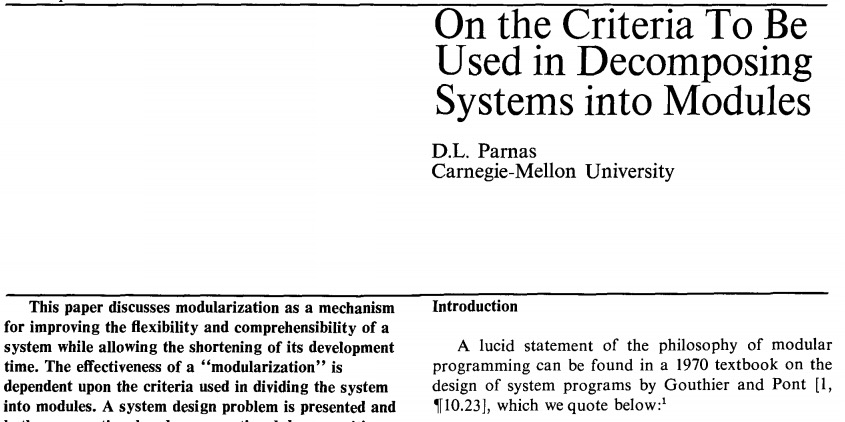 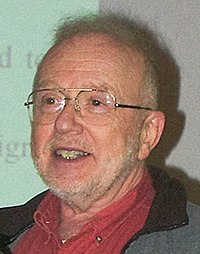 ‹#›
Módulo = interface + implementação
‹#›
Exercício
Qual a interface de uma:
Função?
Classe?
Pacote ou biblioteca?
Backend?
‹#›
Information Hiding em 1 slide
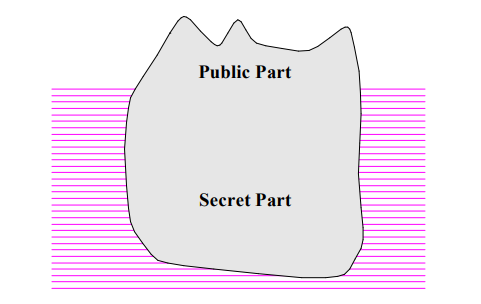 Fonte: Bertrand Meyer, Object-oriented software construction, 1997 (pág. 51)
‹#›
Qual é a vantagem de information hiding?
‹#›
Qual o problema com esse código?
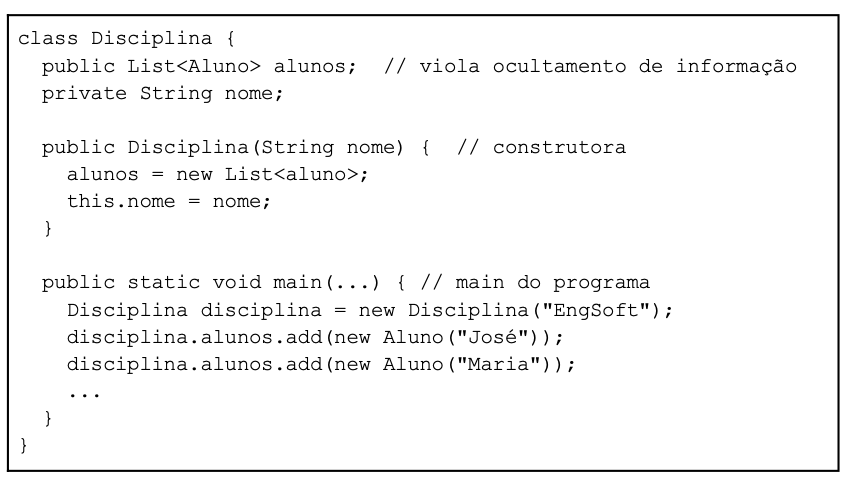 ‹#›
Qual o problema com esse código?
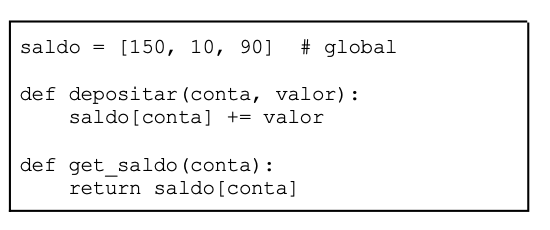 ‹#›
Qual o problema com esse código?
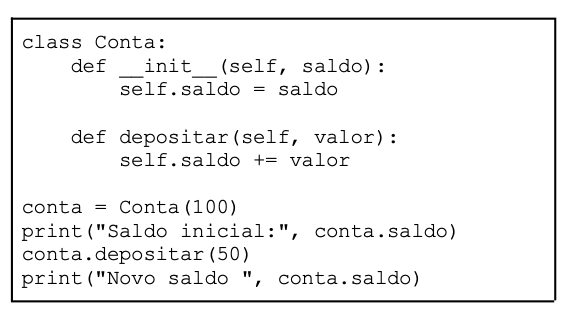 ‹#›
Qual o problema com esse código?
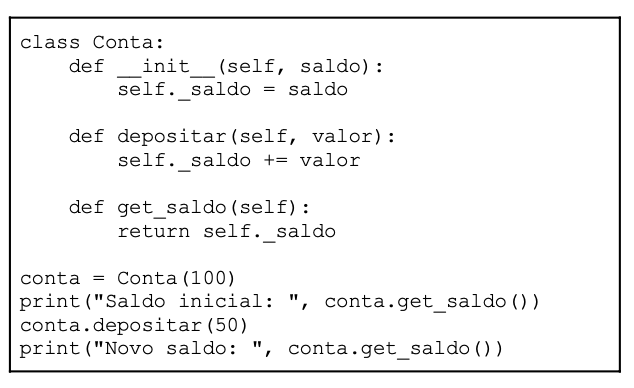 ‹#›
Qual o problema com esse código?
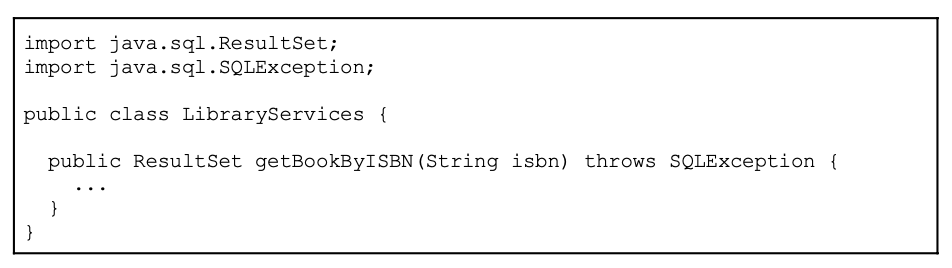 ‹#›
Qual o problema com esse design?
Microsserviço B
Microsserviço A
grava
lê
arq1.db
‹#›
Qual o problema com essa função?
public void addNullValueForAttribute(String attribute) {
  data.put(attribute, null);
}
‹#›
Significados do termo interface
‹#›
Significados do termo interface
Interface: parte visível de um módulo (nosso uso!)
Interface: construção de uma linguagem (palavra reservada)

Existe ainda um terceiro significado:
Interface com o usuário (UI), interface com o usuário gráfica (GUI), interface mobile, etc
‹#›
Interface em Java
Dog
Cat
etc
class MyClass {
  public void f(Animal animal) {
    ...  
    animal.makeSound();
    ...
  }
}
interface Animal {
  void makeSound();
}

class Dog implements Animal {
  public void makeSound() {
    System.out.println("Woof!");
  }
}

class Cat implements Animal {
  public void makeSound() {
    System.out.println("Meow!");
  }
}
‹#›
Mesmo que uma classe não implemente uma interface (palavra reservada), ela possui uma interface (seus métodos públicos)
‹#›
Qual a diferença entre API e interface?
Exemplo: GPT4.5 da openAI
classes (sempre possuem uma interface)
API (Application Programming Interface): permite interoperação com outros sistemas.
API: conjunto de rotas (REST), procedimentos remotos (gRPC) ou mesmo métodos (subsistemas de um grande monolito)
‹#›
Breaking Changes
‹#›
Breaking Changes em 1 slide
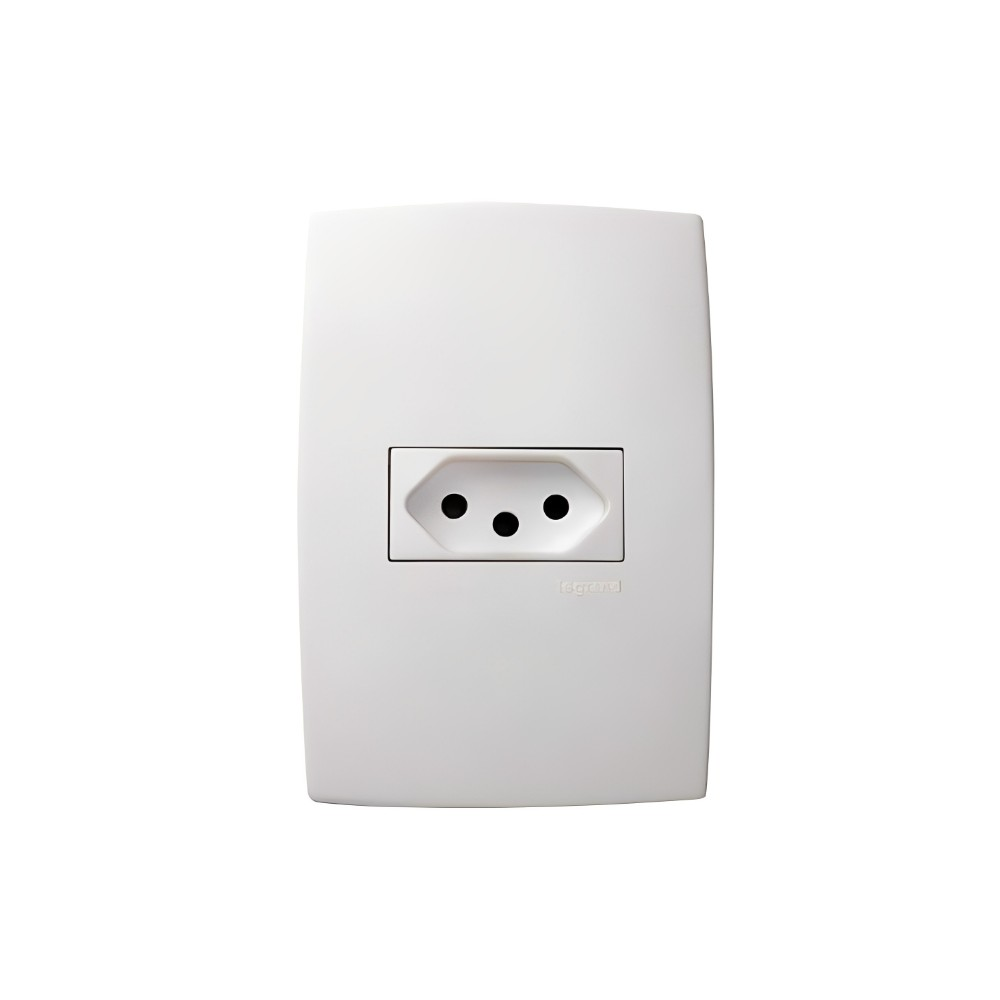 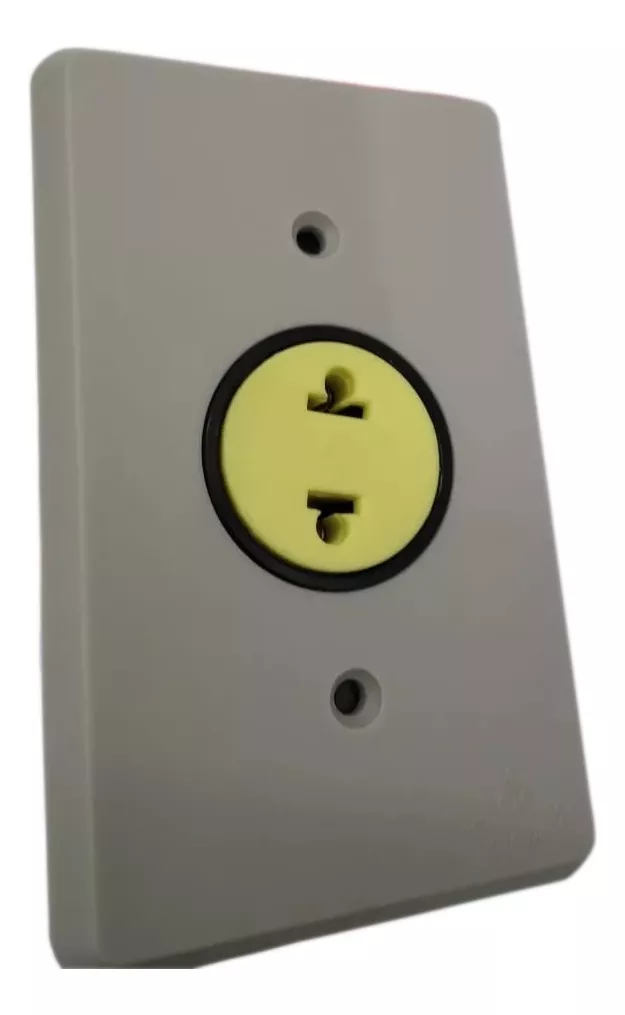 ‹#›
Tipos de Breaking Changes
Breaking Changes Sintáticas
Breaking Changes Comportamentais
‹#›
Breaking Changes Sintáticas
Mudança na interface de um módulo:
Renomear um método
Remover um método
Adicionar ou remover um parâmetro
Mudança nos tipos dos parâmetros
Mudança no tipo de retorno
etc
‹#›
Breaking Changes Sintáticas mais comuns em Java
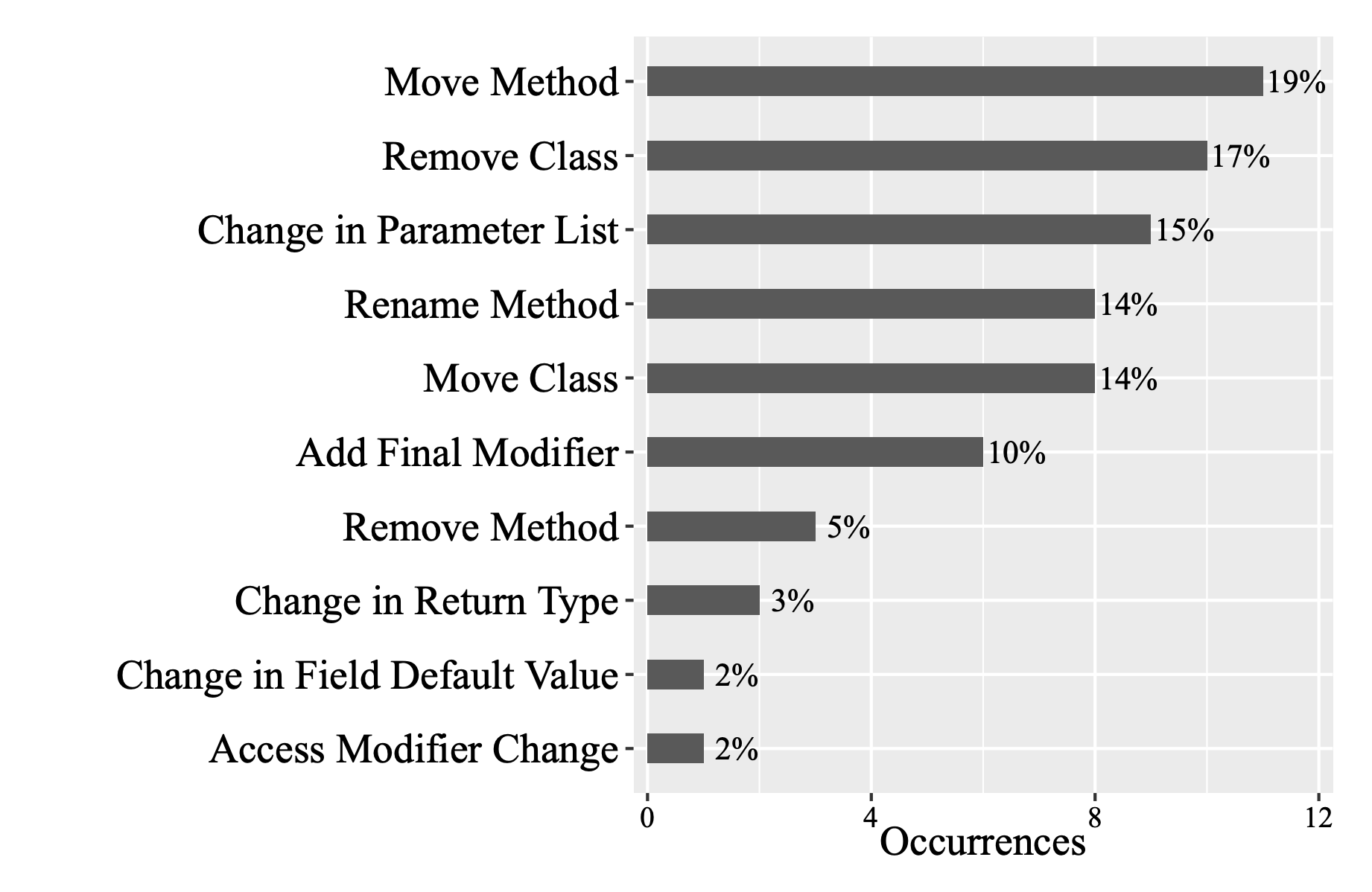 Aline Brito, Laerte Xavier, Andre Hora, Marco Tulio Valente. Why and How Java Developers Break APIs. In 25th International Conference on Software Analysis, Evolution and Reengineering (SANER), 2018.
‹#›
Motivações para Breaking Changes: New Feature
"The changes were adding new functionality [...] I had to change the method name to better reflect what the method would be doing after the changes."
‹#›
Motivações para Breaking Changes: Refactoring
"We can access the argument without it being provided using another technique."
"This method should not accept any parameters, because they are ignored by server."
‹#›
Exemplo: API REST de um ecommerce
Endpoint: POST /products
Creates a new product with pricing information in USD.

{
  "name": "Wireless Headphones",
  "description": "Noise-canceling over-ear headphones",
  "price": 99.99,
  "stock": 150,
  "category": "Electronics"
}
Agora com suporte a várias moedas
{
  "id": "12345",
  "name": "Wireless Headphones",
  "description": "Noise-canceling over-ear headphones",
  "prices": {
    "USD": 99.99,
    "EUR": 89.99,
    "GBP": 79.99,
    "JPY": 12999
  },
  "stock": 150,
  "category": "Electronics",
}
Breaking change: mudança no esquema do JSON da requisição
Breaking Changes Comportamentais
‹#›
Breaking Changes Comportamentais
Mudança no comportamento de um método da interface
Possivelmente, sem mudanças na assinatura
Exemplo: um método retornava um resultado em milhas e agora retorna em quilômetros
‹#›
Mais um exemplo: Argumentos Default
def sum(a=0, b=0): 
    return a + b

sum(10,20)
30

sum(10)
10

sum()
0
‹#›
Default Arguments Breaking Changes (DABC)
def sum(a=0, b=0): 
    return a + b

sum(10,20)
30

sum(10)
10

sum()
0
def sum(a=0, b=1): 
    return a + b

sum(10,20)
30

sum(10)
11

sum()
1
‹#›
Quão frequentes são DABCs?
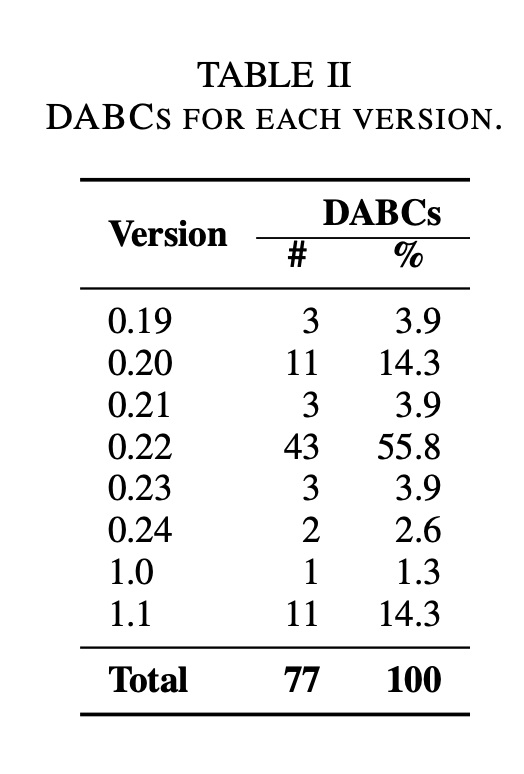 Estudo com várias releases do scikit-learn (biblioteca de machine learning para Python)
João Eduardo Montandon, Luciana Lourdes Silva, Cristiano Politowski, Ghizlane El Boussaidi, Marco Tulio Valente. Unboxing Default Argument Breaking Changes in Scikit Learn. In 23rd IEEE International Working Conference on Source Code Analysis and Manipulation (SCAM), 2023.
‹#›
Boas práticas para tratar breaking changes
‹#›
Depreciar (na prática, adia-se a BC)
public class Example {

    @Deprecated
    public void oldMethod() {
        System.out.println("This method is deprecated.");
    }

    public void newMethod() {
        System.out.println("This is the new method.");
    }

    public static void main(String[] args) {
        Example example = new Example();
        
        example.oldMethod();      // warning ao compilar
        
        example.newMethod();
    }
}
‹#›
2. Versionamento Semântico: MAJOR.MINOR.PATCH
PATCH: incrementado quando existem apenas correções de bugs. Exemplo: A.B.C ⇒ A.B.(C+1)
MINOR: incrementado quando existem novas features, mas sem breaking changes. Exemplo: A.B.C ⇒ A.(B+1).0
MAJOR: incrementado quando existem novas features, com breaking changes. Exemplo: A.B.C ⇒ (A+1).0.0
https://semver.org
‹#›
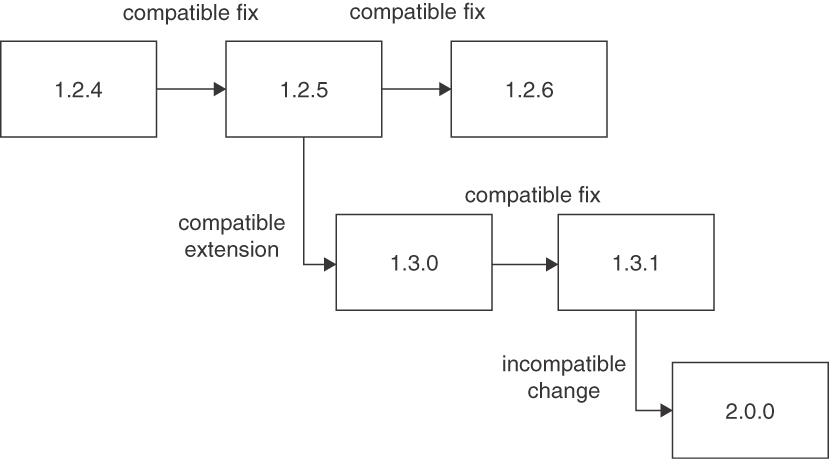 Fonte: Patterns for API Design: Simplifying Integration with Loosely Coupled Message Exchanges
‹#›
Versionamento de APIs Web
Número da versão passa a constar dos endpoints
Endpoint: POST /products
Endpoint: POST v2/products
‹#›
‹#›
3. Documentar
 (Release Notes)
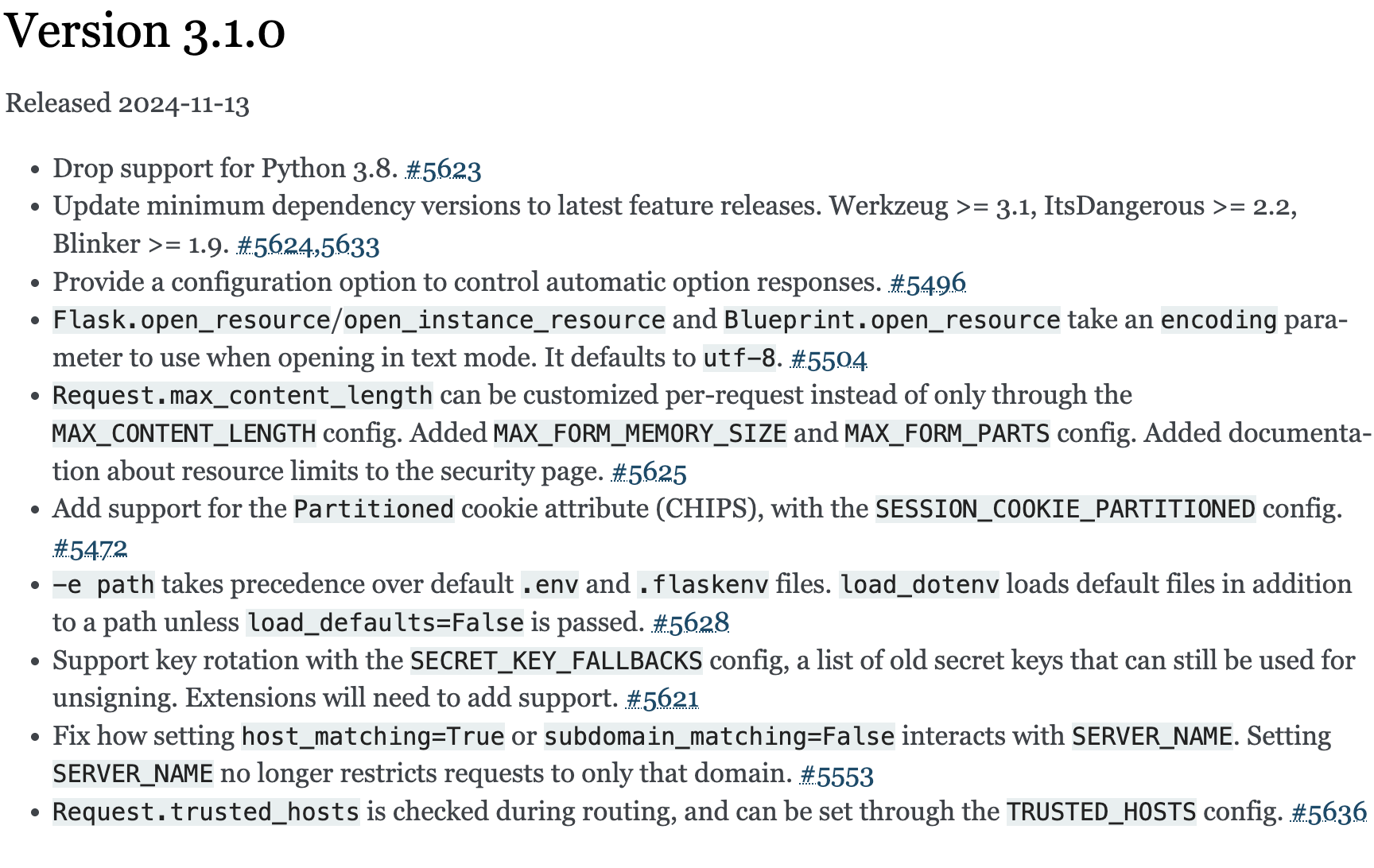 https://flask.palletsprojects.com/en/stable/changes/
‹#›
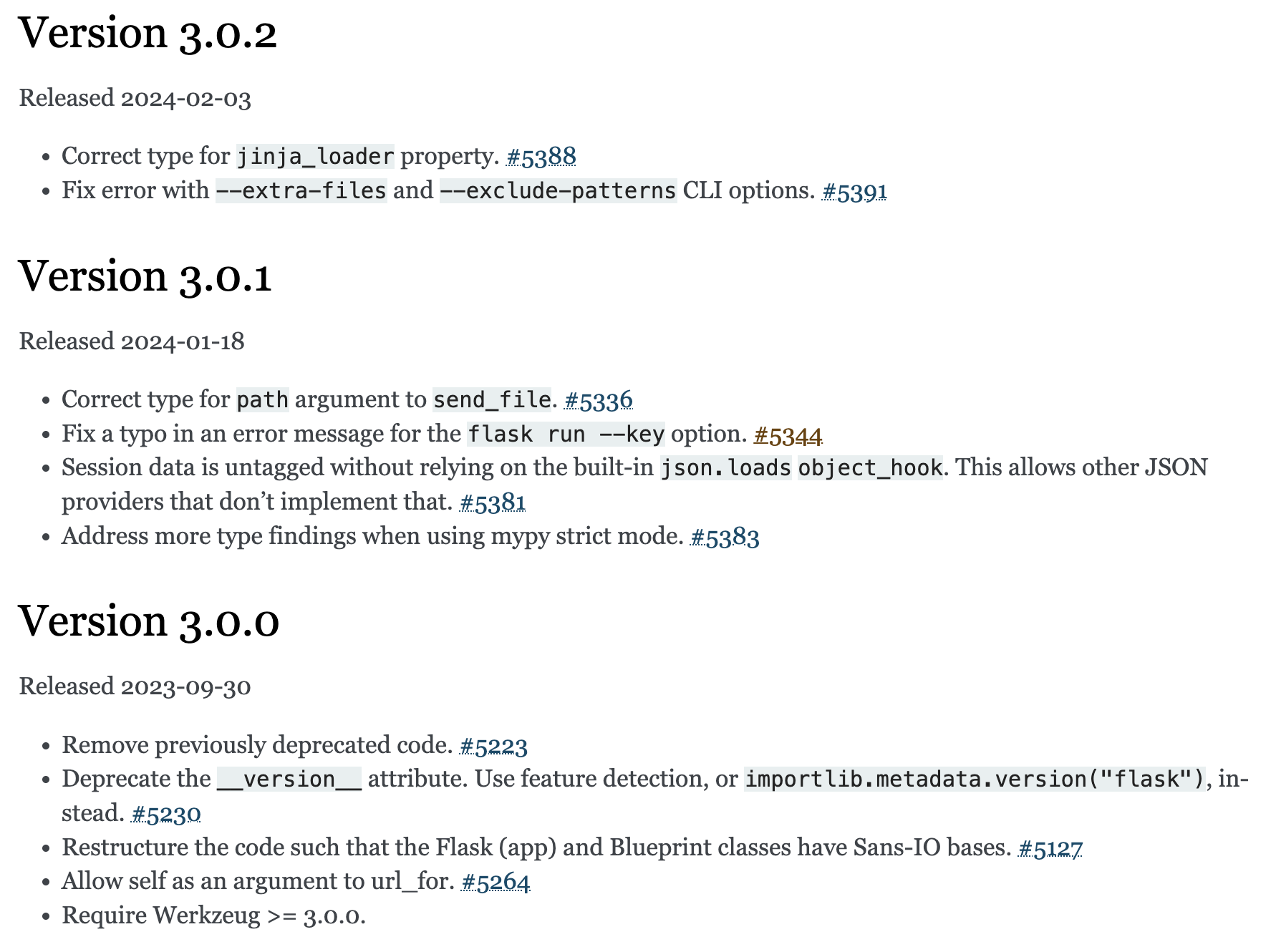 ‹#›
API Internas
‹#›
Definições
API Externa: funções públicas que um módulo exporta para seus clientes externos
API Interna: funções públicas que um módulo implementa para consumo interno
‹#›
Boa Prática
Deixar claro no nome do método que ele implementa uma API interna. 
Exemplo: org.eclipse.jdt.internal.*
‹#›
Problema: nada impede que sejam usadas externamente!
‹#›
Um exemplo real
9.702 projetos clientes do Eclipse
2.277 clientes (23,5%) usam interfaces internas
Andre Hora, Marco Tulio Valente, Romain Robbes, Nicolas Anquetil. When Should Internal Interfaces be Promoted to Public? In 24th International Symposium on the Foundations of Software Engineering (FSE), 2016.
‹#›
"Solução": Promoção para API Externa
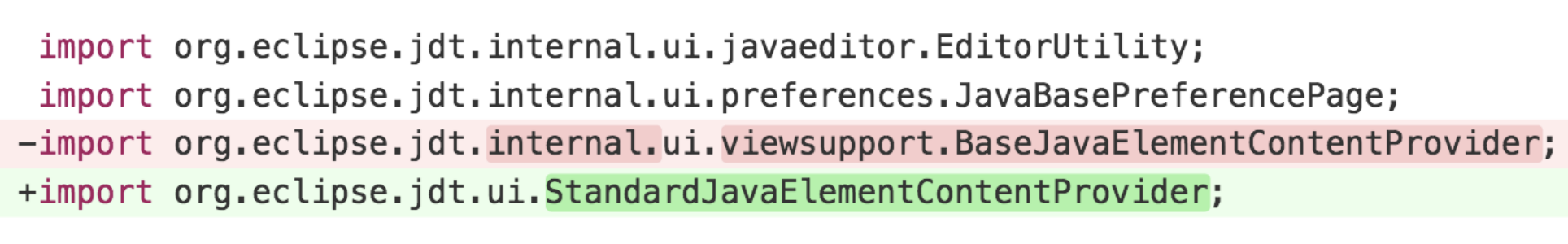 ‹#›
Segundo tipo de mudança ("extensões")
Como permitir que terceiros mudem o comportamento de meu módulo?
Permitir que terceiros mudem, configurem, adaptem, adicionem, etc comportamento em um módulo
Importante: sem copiar-e-colar
‹#›
Como tornar esta função mais útil?
def log_message():
    print("Error: Something went wrong.")
‹#›
def log_message():
    print("Error: Something went wrong.")
def log_message(message):
    print(f"Error: {message}")
‹#›
(2) Como tornar esta função mais genérica?
public class SelectionSort {

  public static void sort(int[] arr) {
    int n = arr.length;
    for (int i = 0; i < n - 1; i++) {                      
      int minIndex = i;
      for (int j = i + 1; j < n; j++) {
        if (arr[j] < arr[minIndex]) {
           minIndex = j;
        }
      }
      int temp = arr[minIndex];
      arr[minIndex] = arr[i];
      arr[i] = temp;
    }
  }
}
‹#›
import java.util.function.BiFunction;

public class SelectionSort {

  public static void sort(int[] arr, 
                     BiFunction<Integer, Integer, Boolean> comparator) {
    int n = arr.length;
    for (int i = 0; i < n - 1; i++) {
      int selectedIndex = i;
      for (int j = i + 1; j < n; j++) {
        if (comparator.apply(arr[j], arr[selectedIndex])) {
           selectedIndex = j;
        }
      }
            ...
    }
  }

  // continua
‹#›
public static void main(String[] args) {
    int[] numbers = {64, 25, 12, 22, 11};
    ...
    sort(numbers, (a, b) -> a < b);
    ...   
    sort(numbers, (a, b) -> a > b);
    ...
  }
}
‹#›
Quando vale a pena investir em tornar uma função mais genérica?
‹#›
O que é overengineering?
‹#›
(3) Como aumentar a reusabilidade desta classe?
class Stack {
  private int[] array;
  private int top;
  private int capacity;

  public Stack(int size) {
    capacity = size;
    array = new int[size];
    top = -1;
  }

  public void push(int item) {
    if (isFull()) {
       throw new IllegalStateException("Stack overflow");
    }
    array[++top] = item;
  }
  ...
}
‹#›
public class Main {
  
  public static void main(String[] args) {
    Stack stack = new Stack(5);

    stack.push(10);
    stack.push(20);
    stack.push(30);
    ...
  }
}
class Stack<T> {
  private [] array;
  private int top;
  private int capacity;

  @SuppressWarnings("unchecked")
  public Stack(int size) {
    capacity = size;
    array = (T[]) new Object[size];
    top = -1;
  }

  public void push(T item) {
    if (isFull()) {
       throw new IllegalStateException("Stack overflow");
    }
    array[++top] = item;
  }
  ...
}
‹#›
public class Main {
  
  public static void main(String[] args) {
     Stack<Integer> intStack = new Stack<>(5);
     
     intStack.push(10);
     intStack.push(20);
     intStack.push(30);
     ...
  }
}
‹#›
(4) Esta classe é útil, mas muito genérica… Eu preciso manipular pessoas físicas e jurídicas…
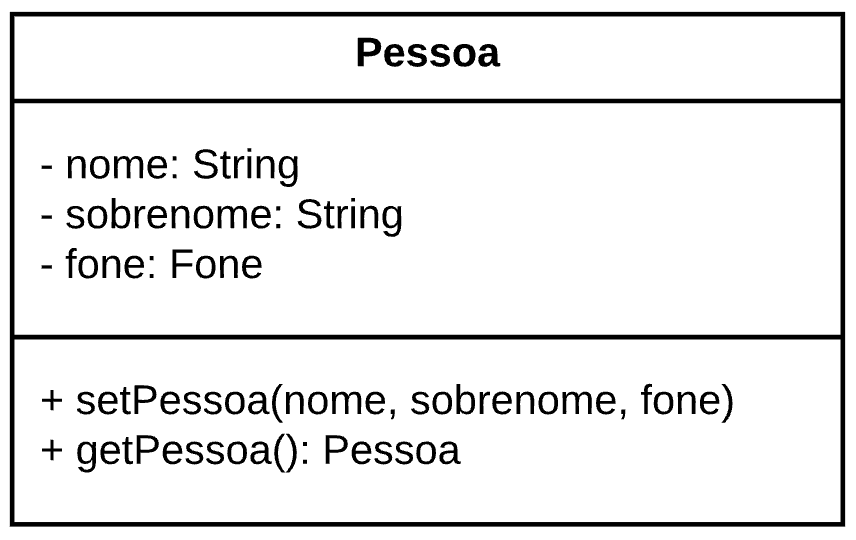 ‹#›
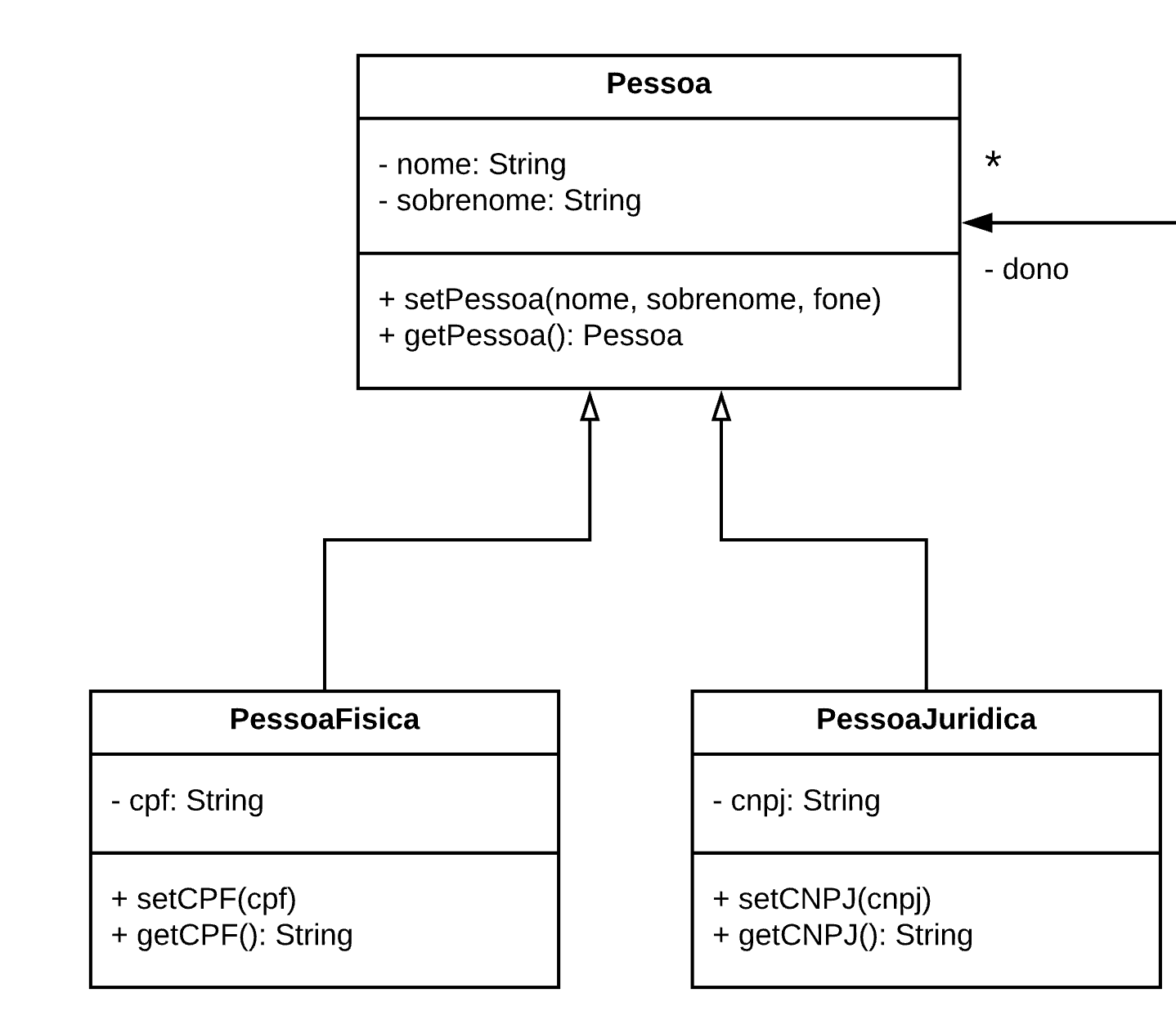 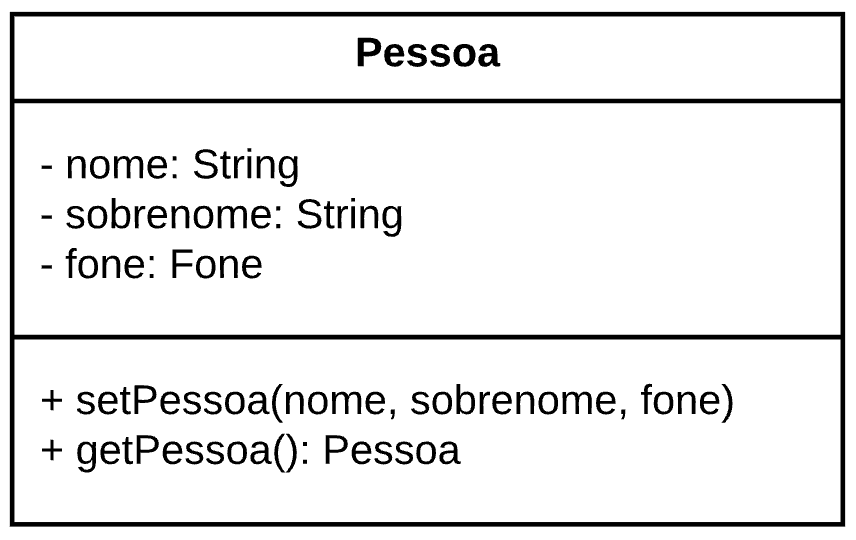 ‹#›
(5) Como permitir mudanças no algoritmo de ordenação usado por esta classe?
class MyList {

  ... // dados de uma lista
  ... // métodos de uma lista: add, delete, search

  public void sort() {
    ... // ordena a lista usando Quicksort
  }
}
‹#›
class MyList {

  ... // dados de uma lista
  ... // métodos de uma lista: add, delete, search

  private SortStrategy strategy;

  public MyList() {
    strategy = new QuickSortStrategy();
  }

  public void setSortStrategy(SortStrategy strategy) {
    this.strategy = strategy;
  }

  public void sort() {
    strategy.sort(this);
  }
}
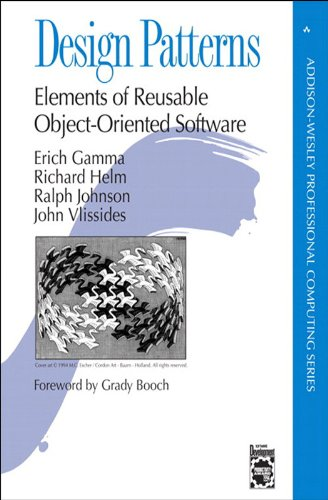 interface SortStrategy {
  void sort(MyList list);
}

class QuickSortStrategy implements SortStrategy {
  void sort(MyList list) { 
    ... 
  }
}

class ShellSortStrategy implements SortStrategy {
  void sort(MyList list) { 
    ... 
  }
}
‹#›
Solução sem padrão de projeto
Solução usando Strategy
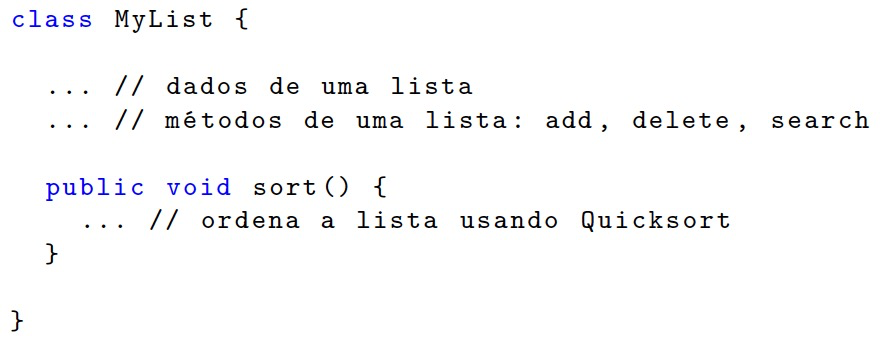 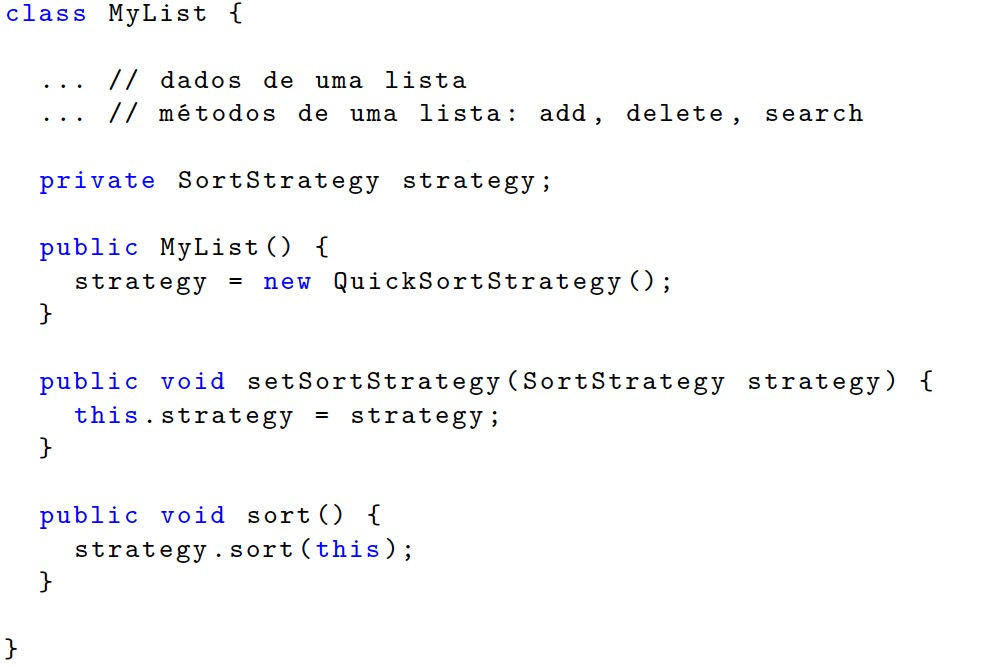 1 classe
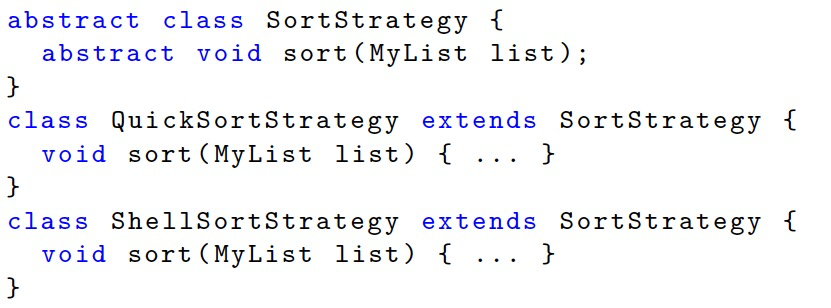 1 classe (com mais código)
+1 classe abstrata
+2 classes de estratégias
‹#›
(6) Como permitir que um interruptor controle também outros dispositivos?
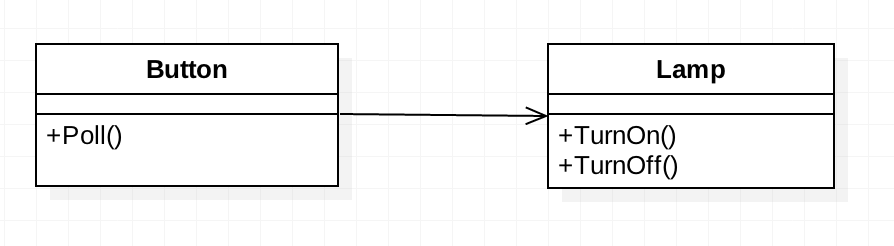 Agile Software Development, Principles, Patterns, and Practices" by Robert C. Martin.
‹#›
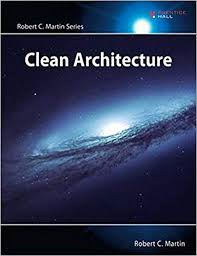 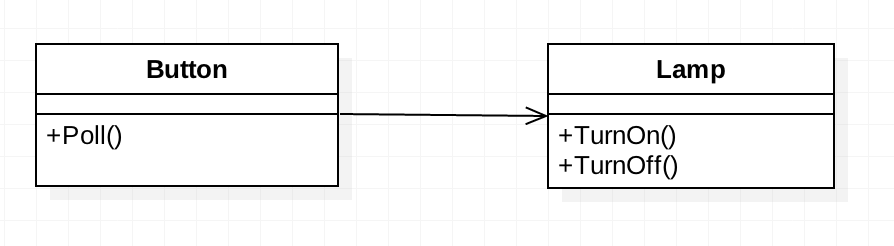 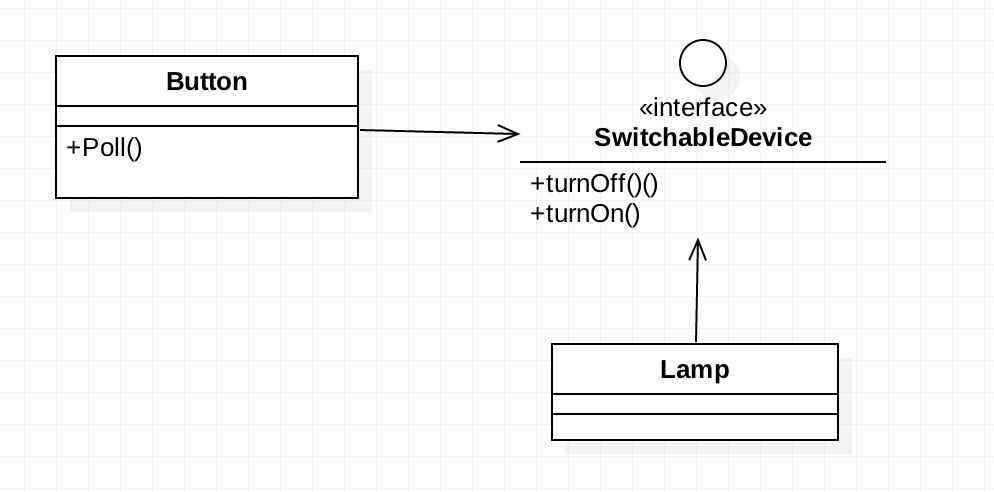 ‹#›
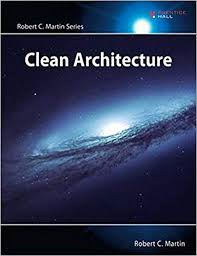 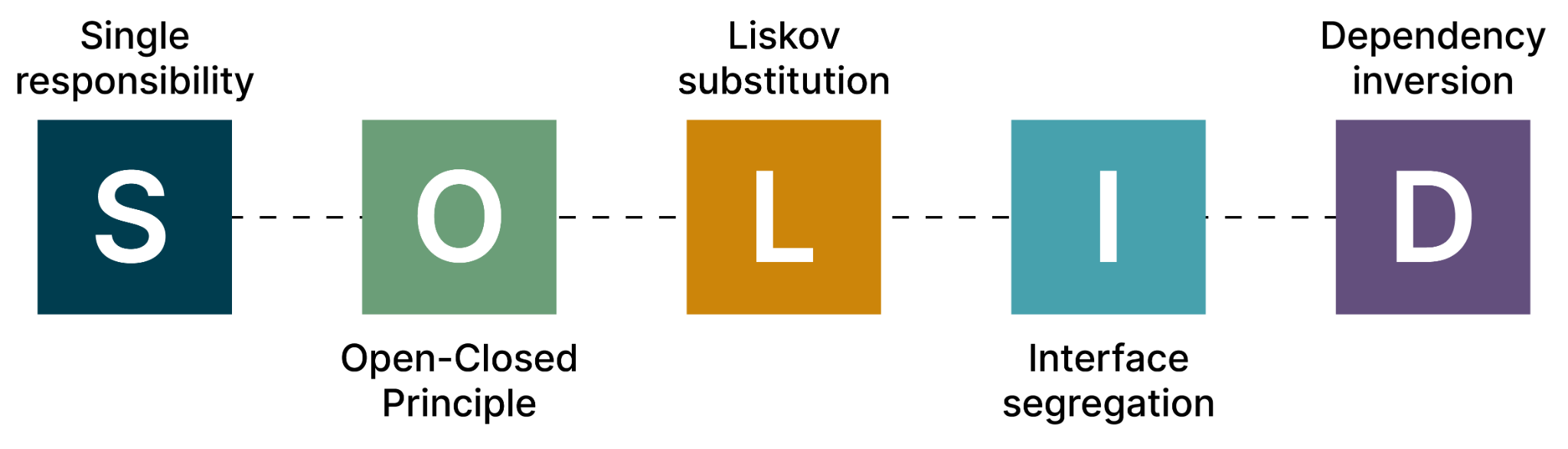 ‹#›
Figura extraída do blog da ThoughtWorks (link)
(7) Qual o problema com esta classe?
class A {
  private ServicoPagto pagto = new PagtoPayPal();
  ...
}
‹#›
class A {
  private ServicoPagto pagto;
  
  A(ServicoPagto pagto) { // injeção de dependência 
    this.pagto = pagto;
  }
  ...
}
‹#›
class A {
  private ServicoPagto pagto;
  ...
  void setServicoPagto(ServicoPagto pagto)
    this.pagto = pagto;
  }
  ...
}
‹#›
class A {
  private ServicoPagto pagto;
  
  @Inject              // anotação do framework 
  A(ServicoPagto pagto) { 
    this.pagto = pagto;
  }
  ...
}
‹#›
Frameworks de Injeção de Dependência
Java: Spring, Guice, Dagger2
TypeScript: InversifyJS
Go: wire
‹#›
Nome hipotético de um framework de injeção de dependência
class Cliente {

  void foo() {
    A a = DIF.getInstance(A.class);
    ...
  }
 
}
‹#›
Pergunta: como o framework vai inferir a dependência que precisa injetar na classe A?
‹#›
Pergunta: como o framework vai inferir a dependência que precisa injetar na classe A?
{ 
  "dependencies": {
     "ServicoPagto": {
        "class": "PgtoPayPal"
      }
   }
  ...
}
‹#›
Exercício: Qual a principal vantagem de usar um DIF?
‹#›
Resumo: Como tornar uma função ou classe aberta a extensões?                       (OCP: Open/Closed Principle)
Parâmetros
Funções de ordem superior (ou funções lambda)
Classes genéricas (polimorfismo paramétrico)
Herança
Design Patterns (Strategy, Template Method, etc)
Interfaces (DIP: Dependency Inversion Principle)
Injeção de dependências (possivelmente, usando frameworks)
‹#›
Design Docs
‹#›
Design Docs
Descreve questões de design importantes:
Novo sistema
Nova funcionalidade importante de um sistema ⇒ manutenção evolutiva
Escrita colaborativa: revisado e aprovado pelo time
Alguns projetos, usam o termo RFC (Request for Comments)
‹#›
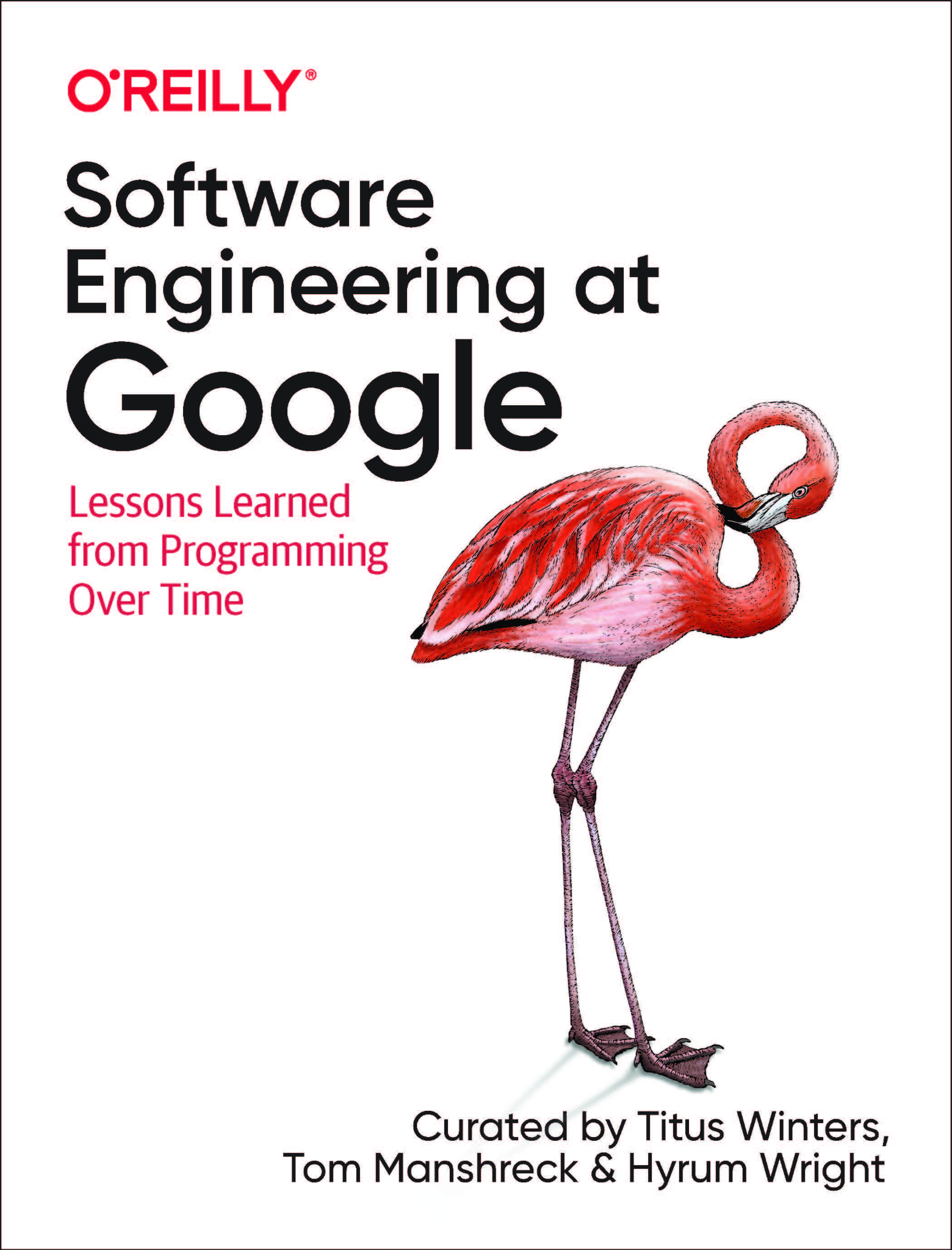 "Most teams at Google require an approved design document before starting work on any major project."
‹#›
Seções de um Design Doc
Contexto e objetivo 
Design proposto
Trade-offs
Designs alternativos e justificativa de porque não foram adotados
Impactos em requisitos não-funcionais
Geralmente, não é um documento extenso (~ 5 páginas)
‹#›
Exemplos
X ou BlueSky:  editar tweets; permitir posts longos
Banco digital: agendar PIX
WhatsApp: integração com Lhama
‹#›
Exemplos reais
https://www.designdocs.dev/library
‹#›
Fim
‹#›